Analiza ankete
- učitelji
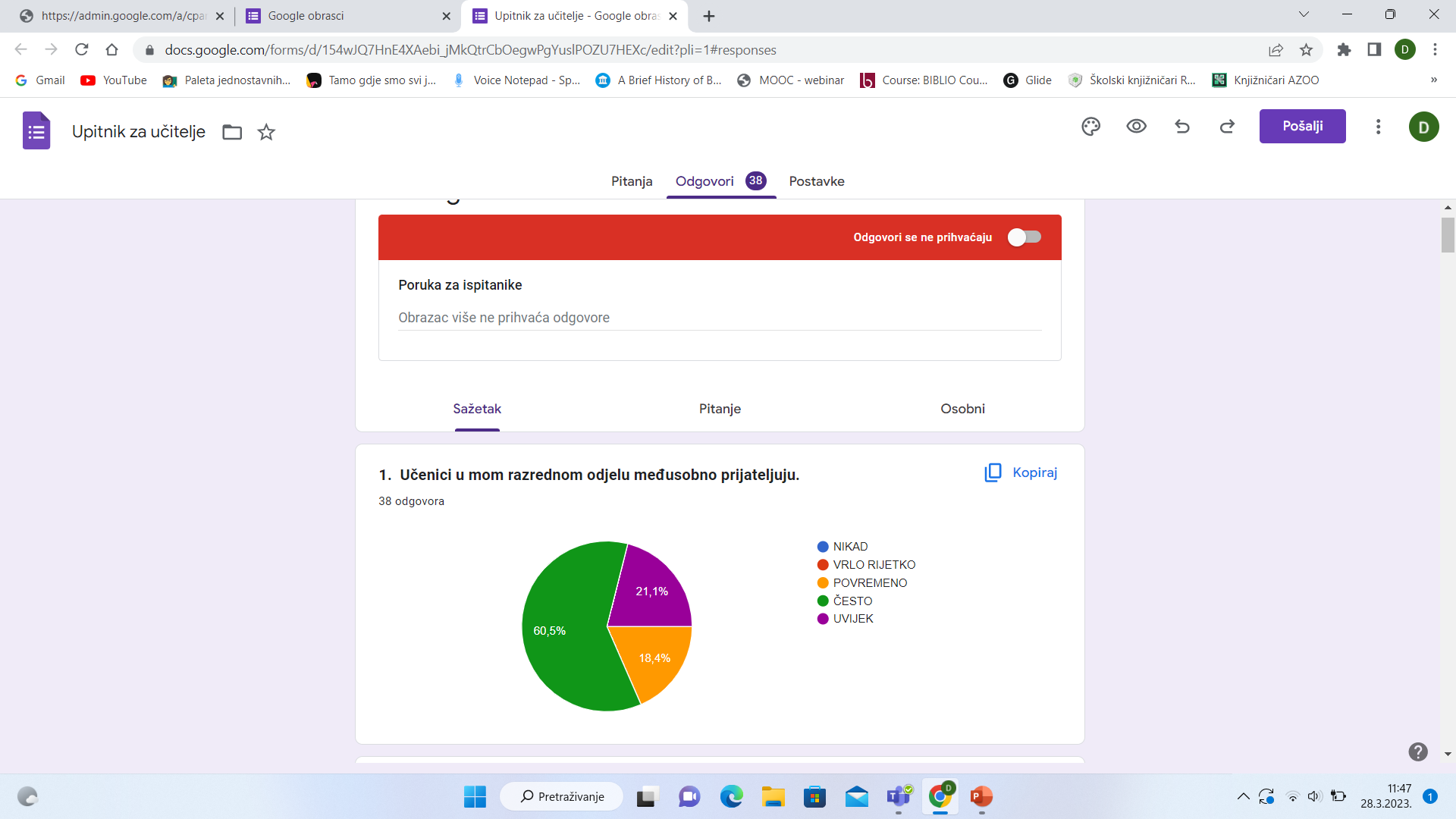 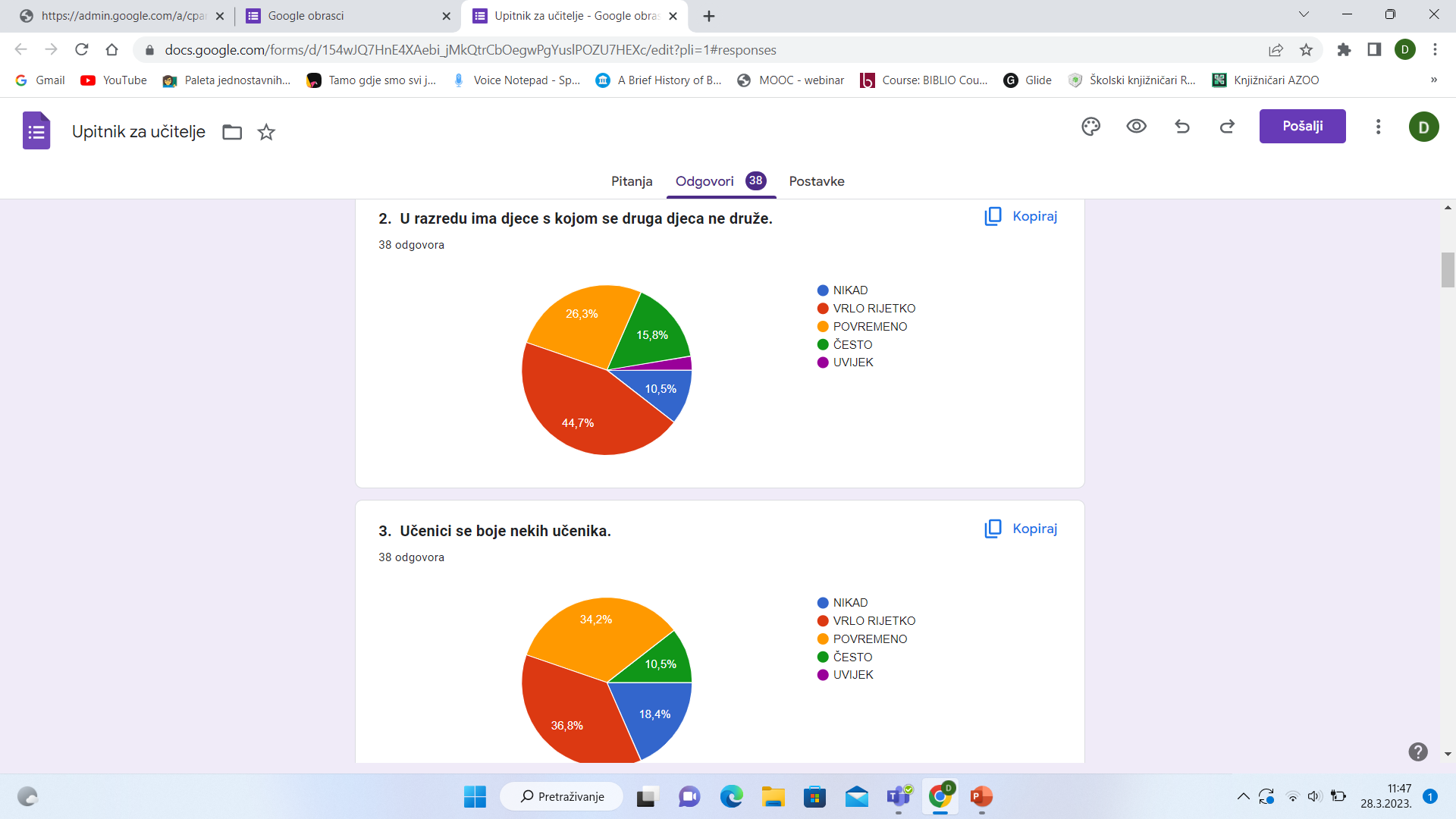 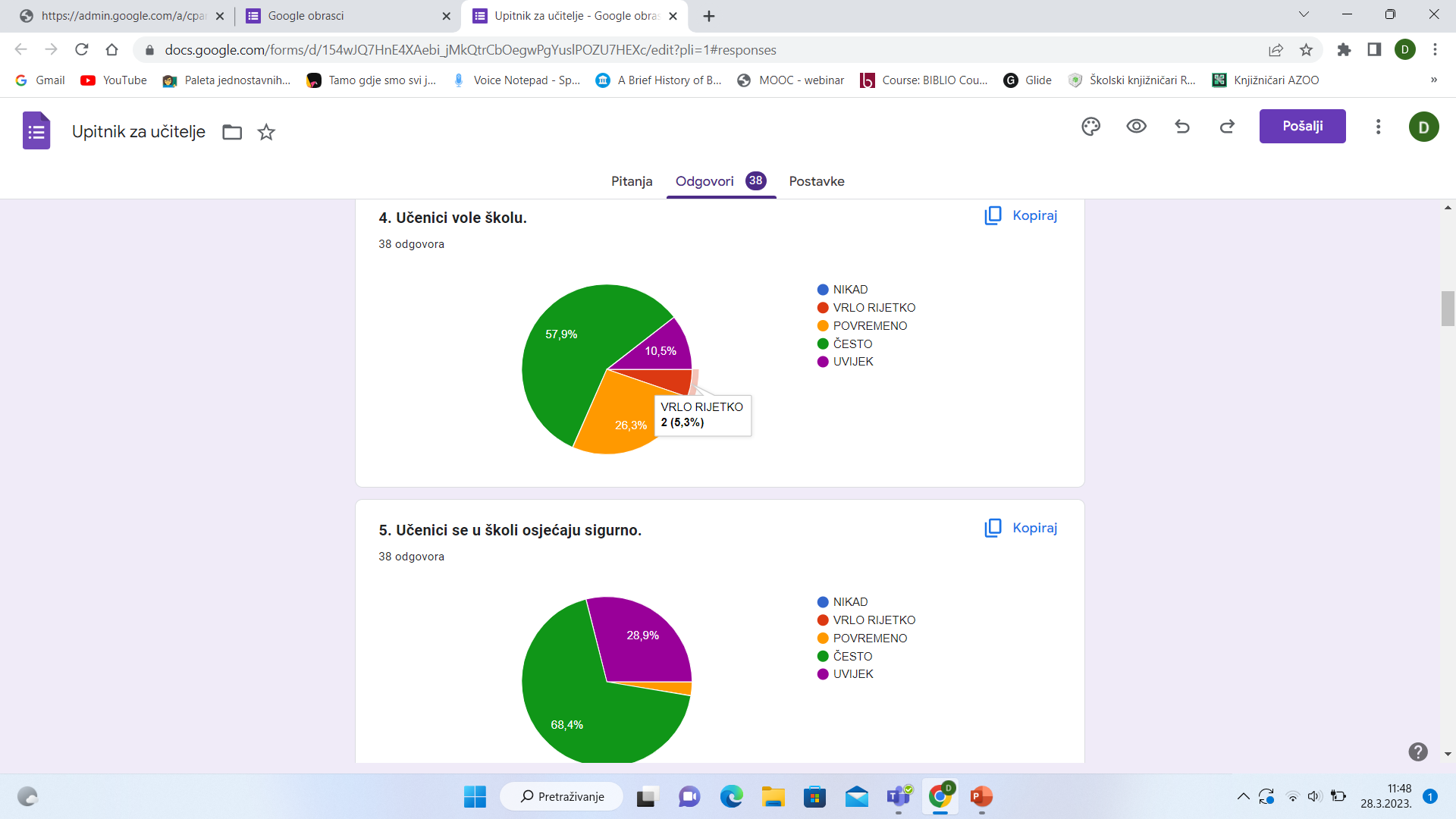 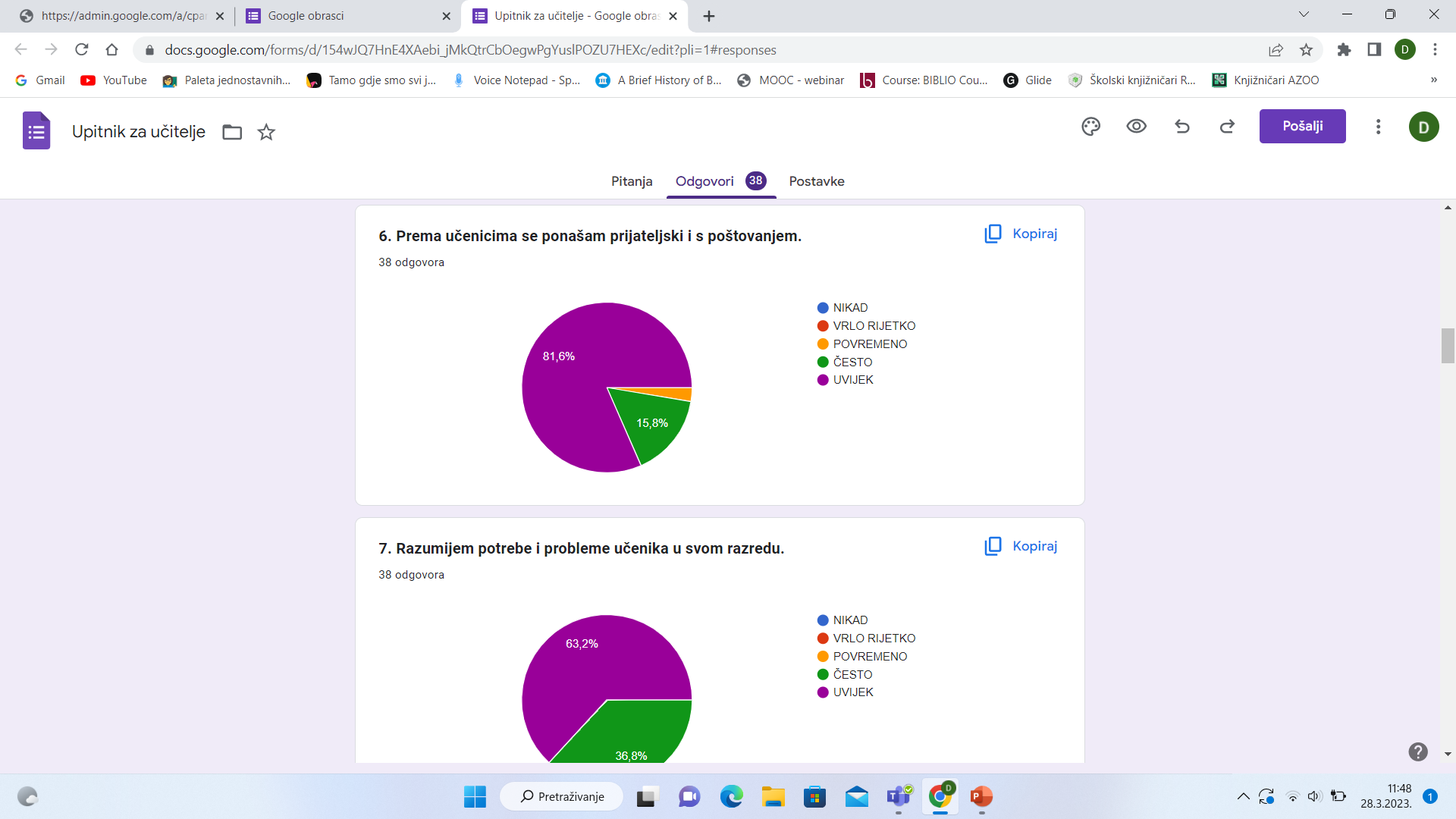 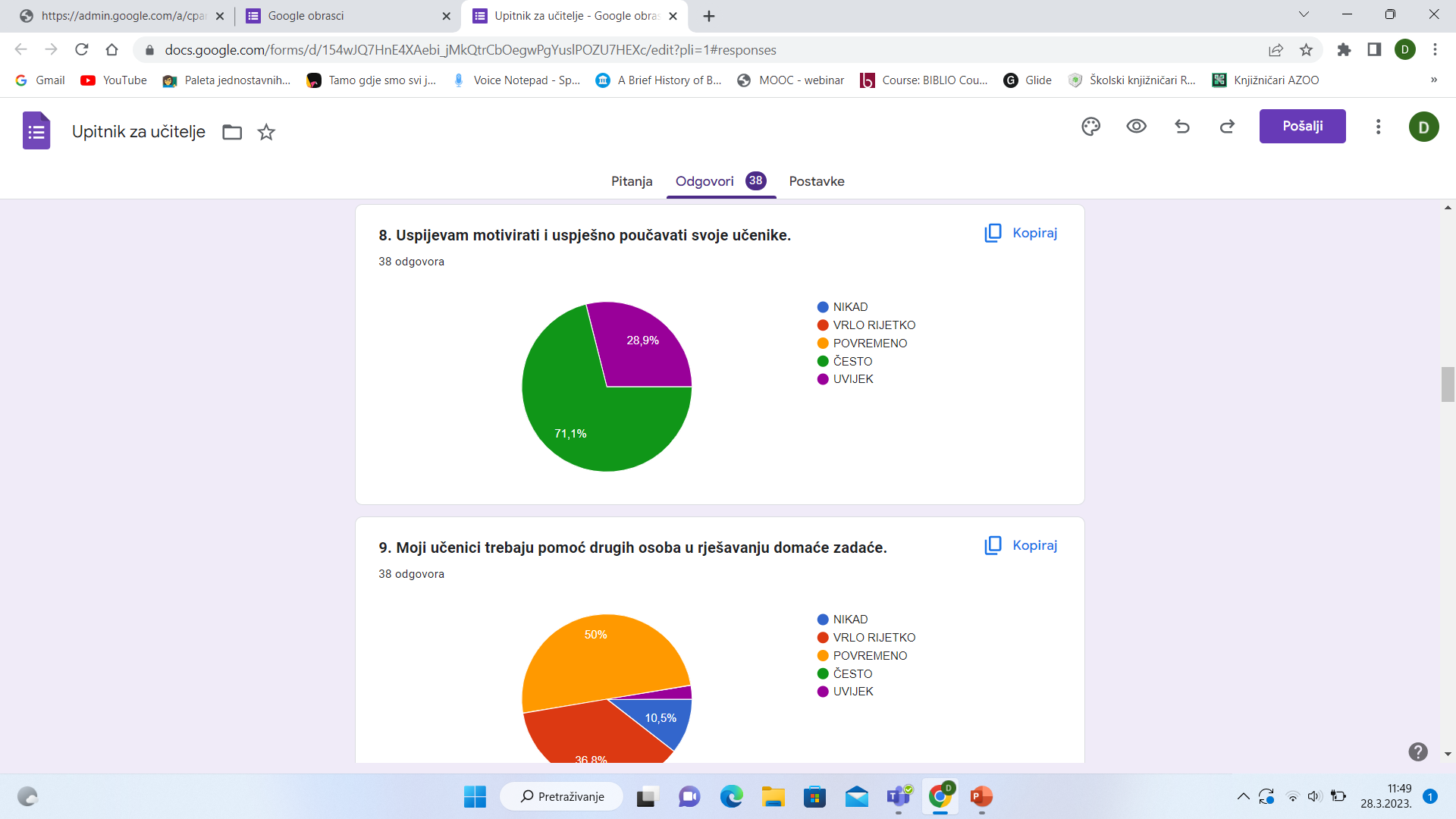 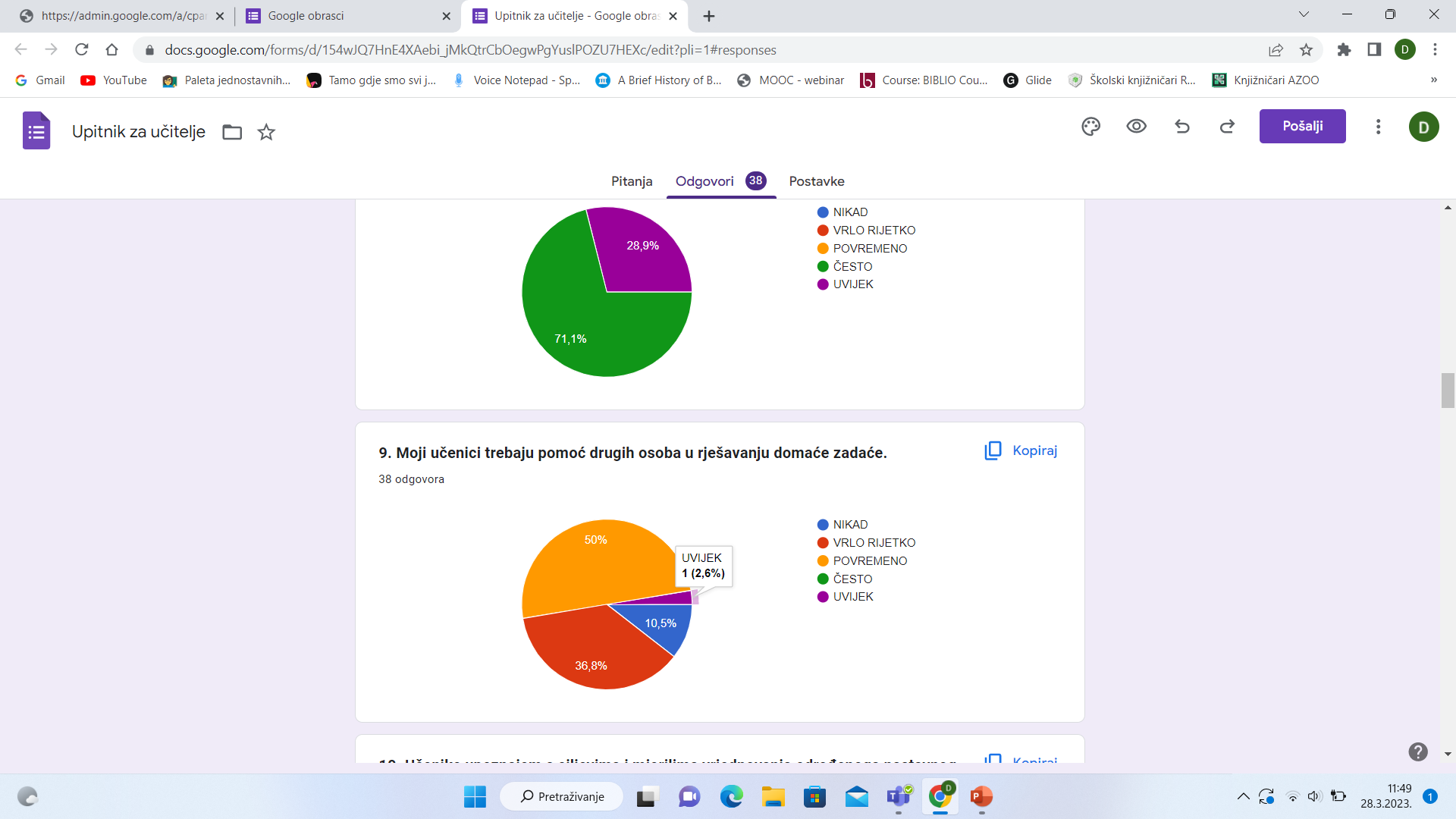 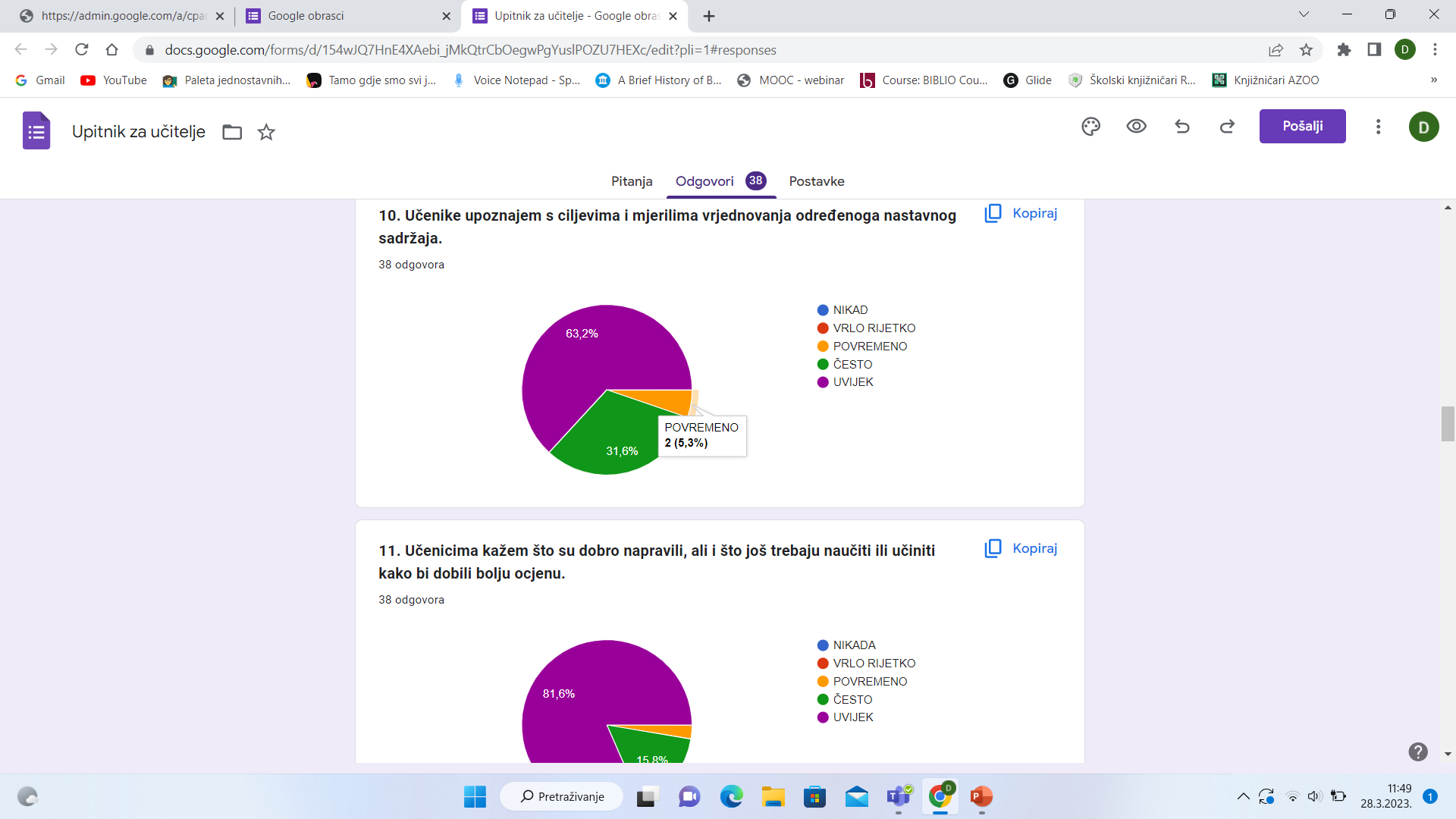 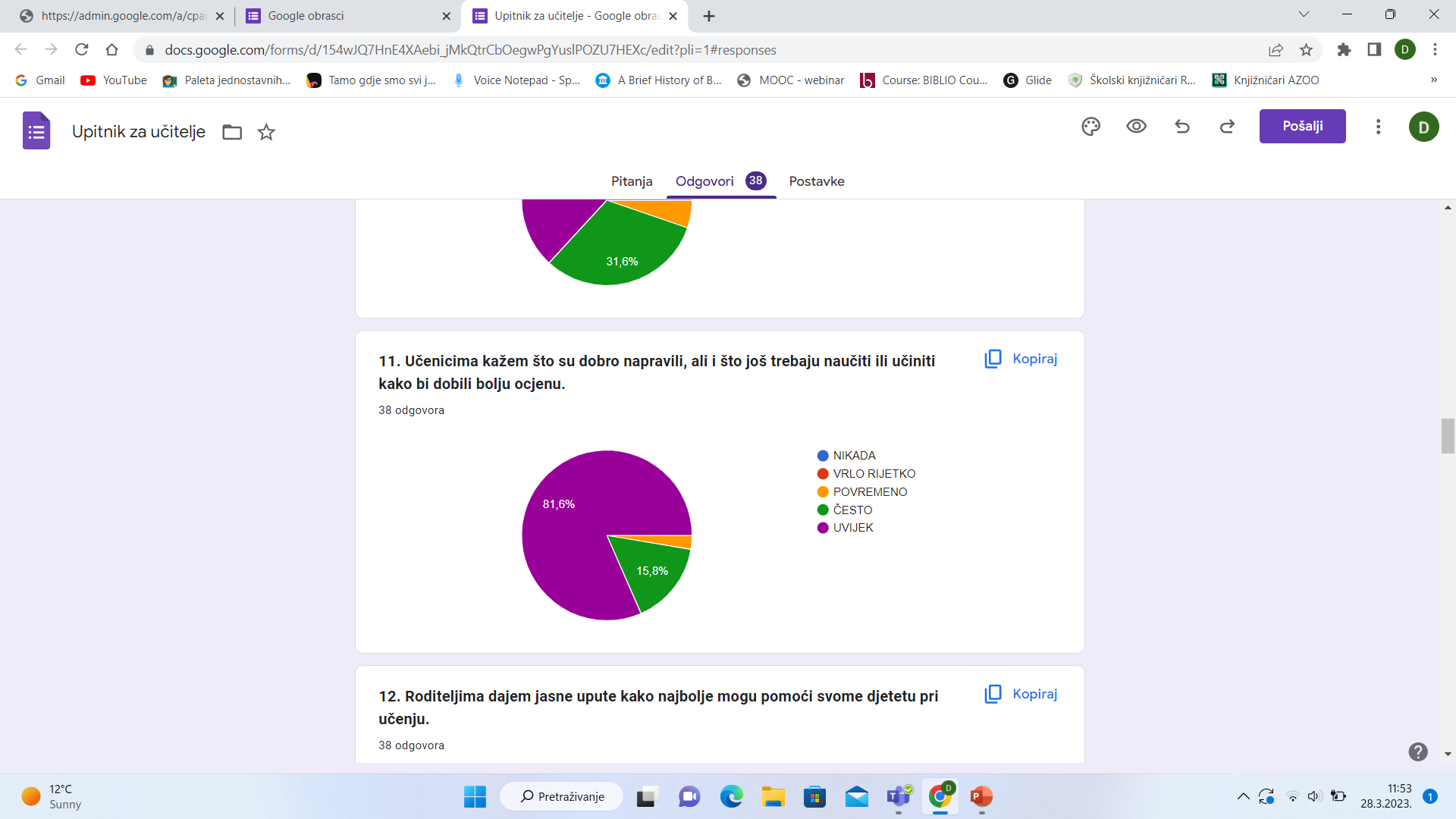 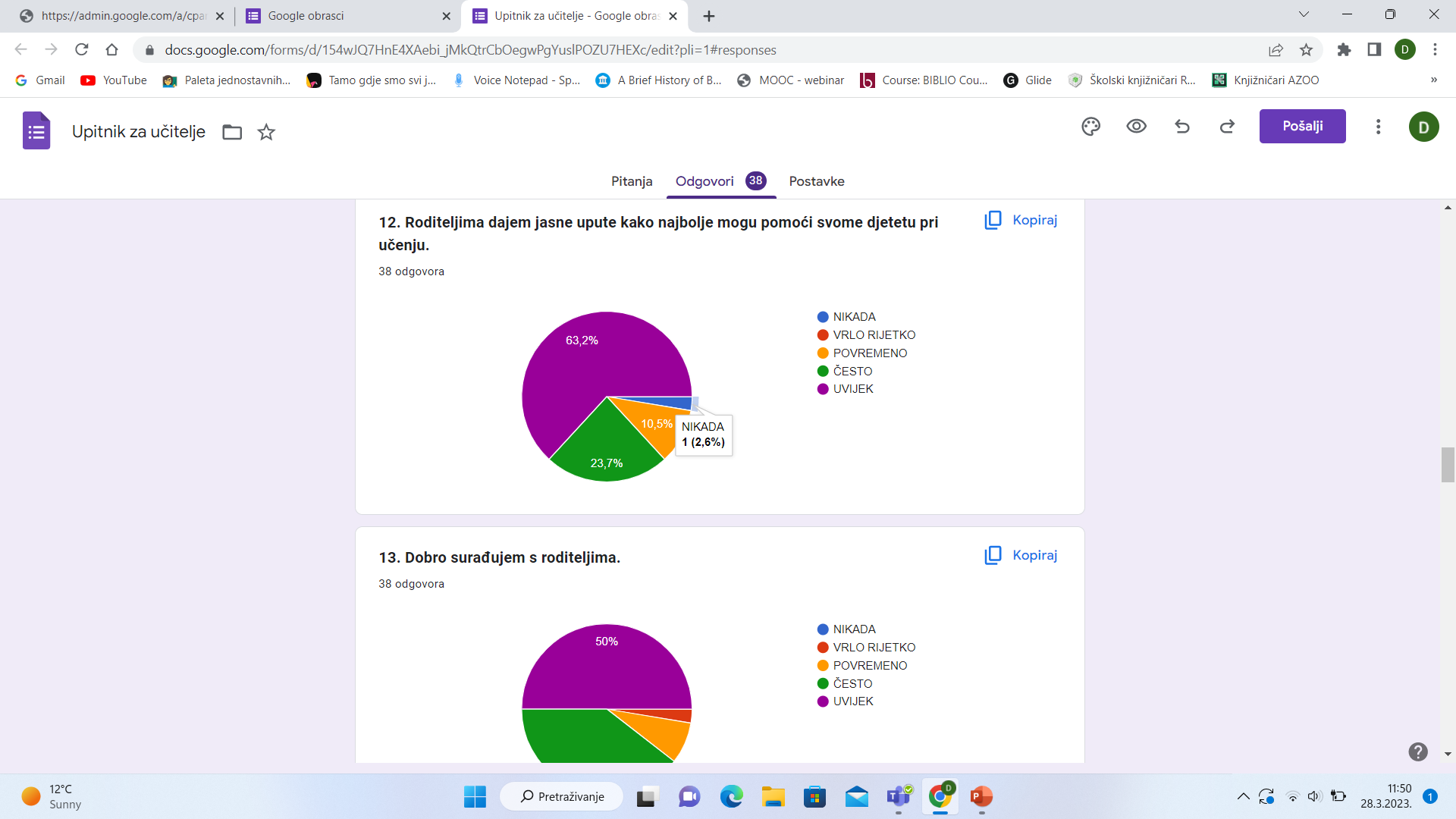 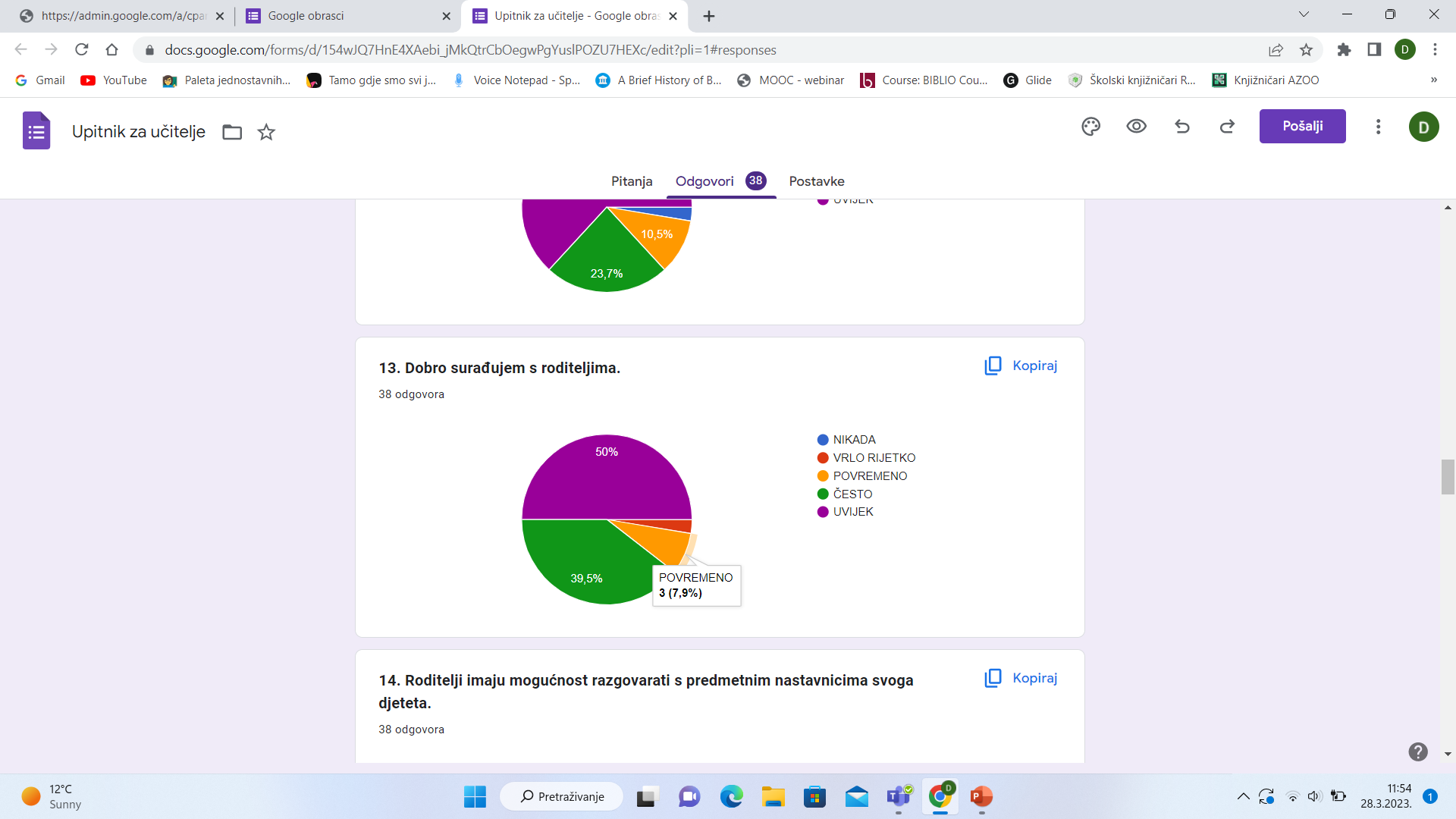 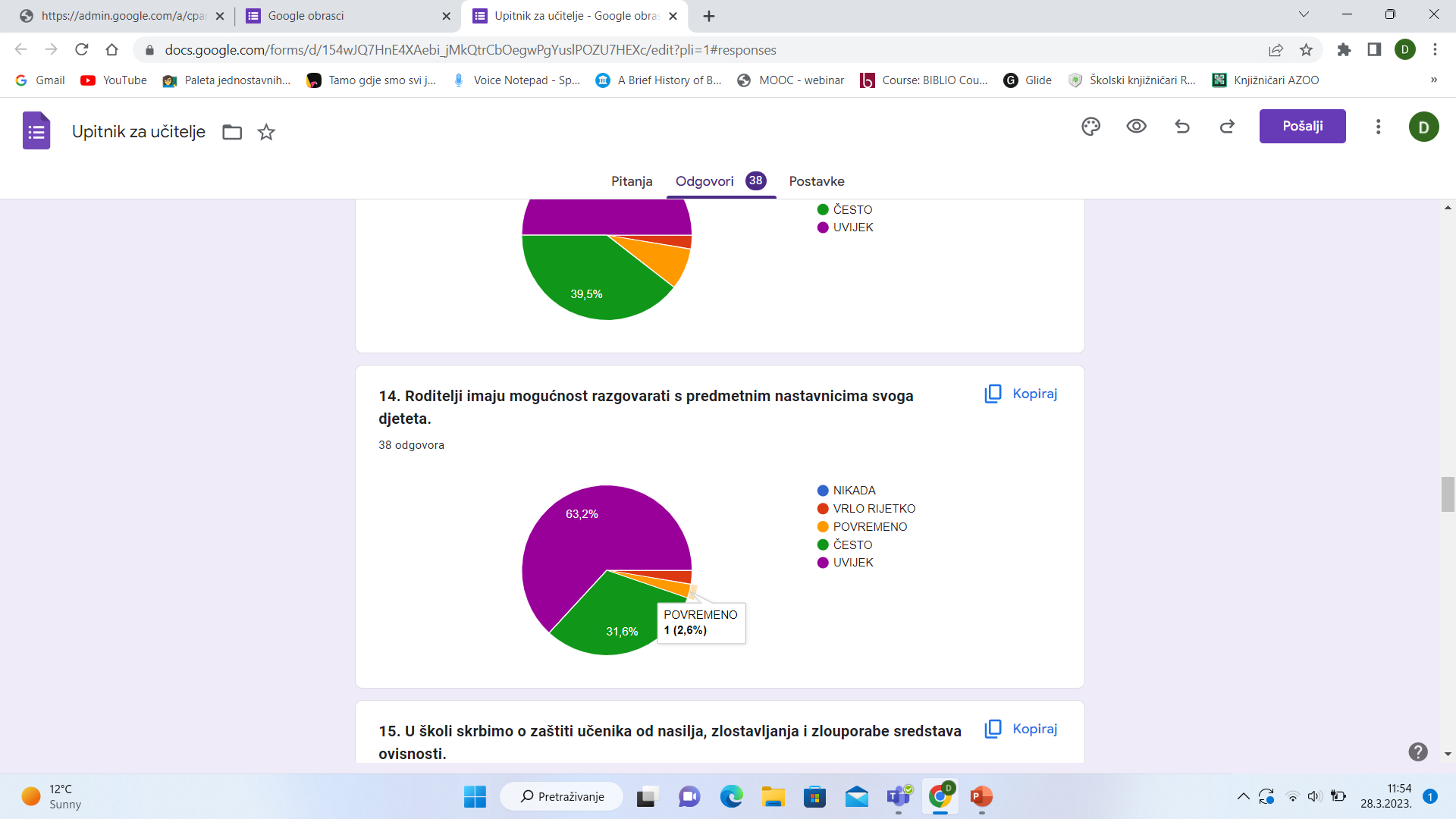 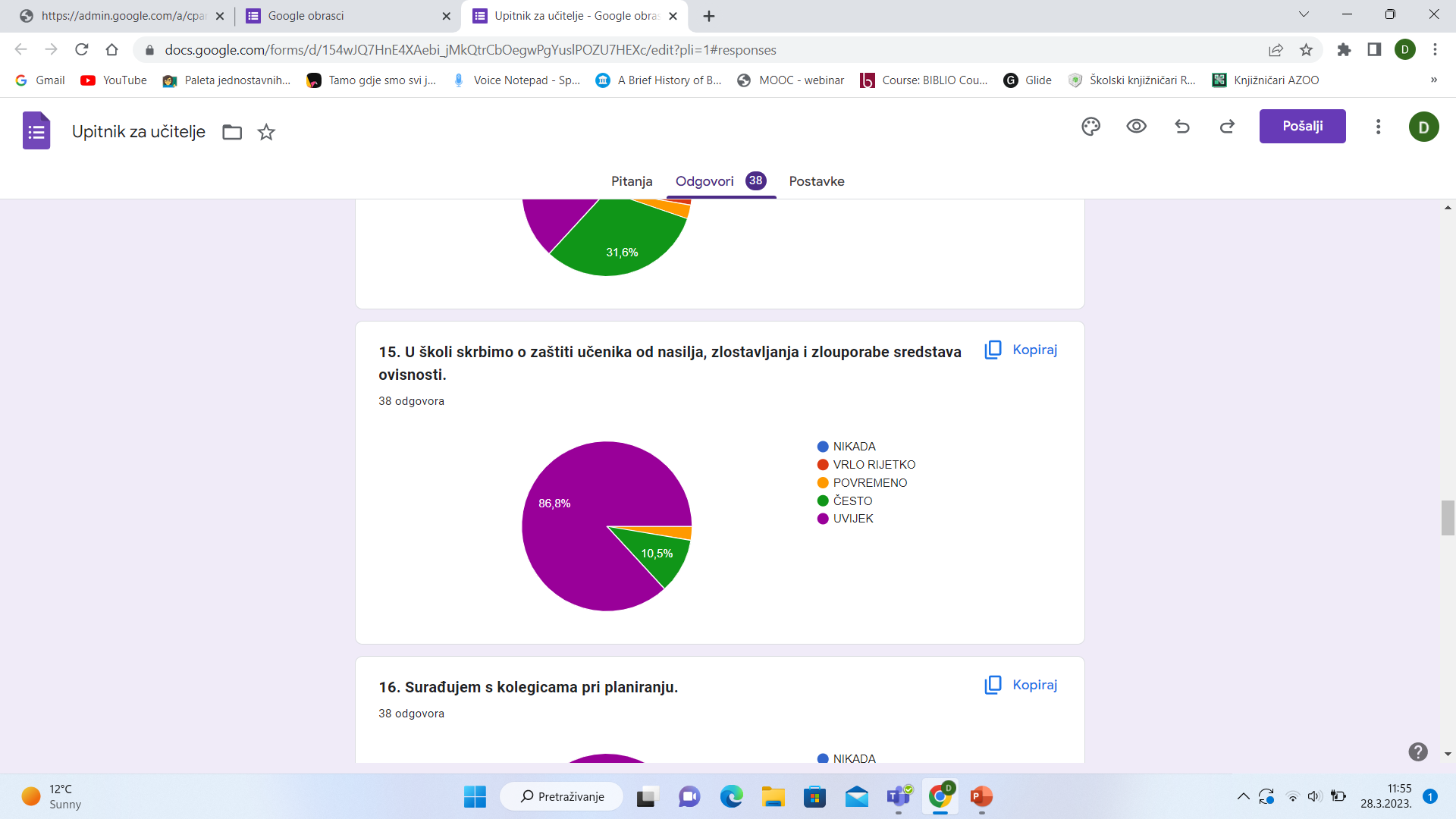 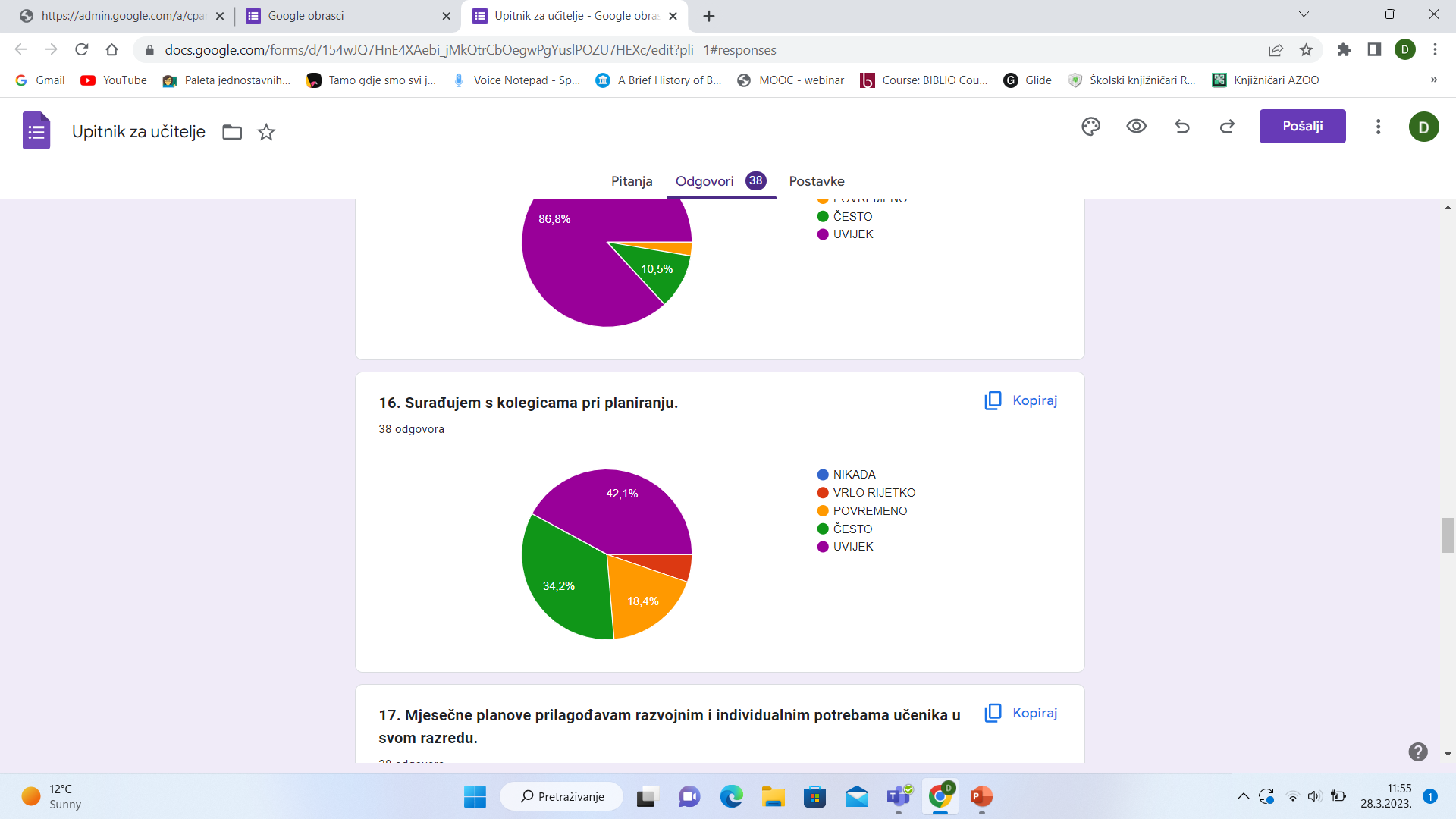 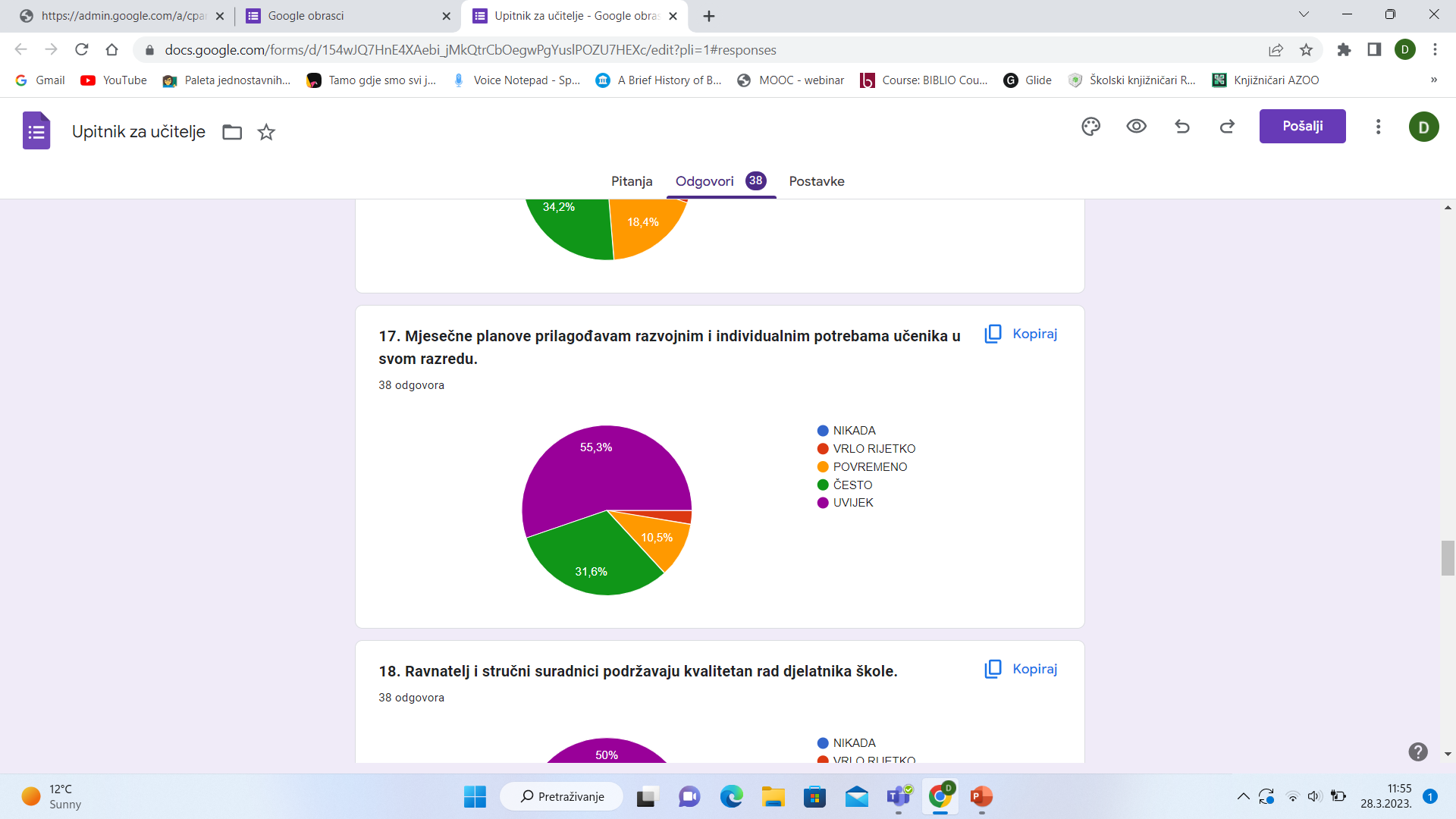 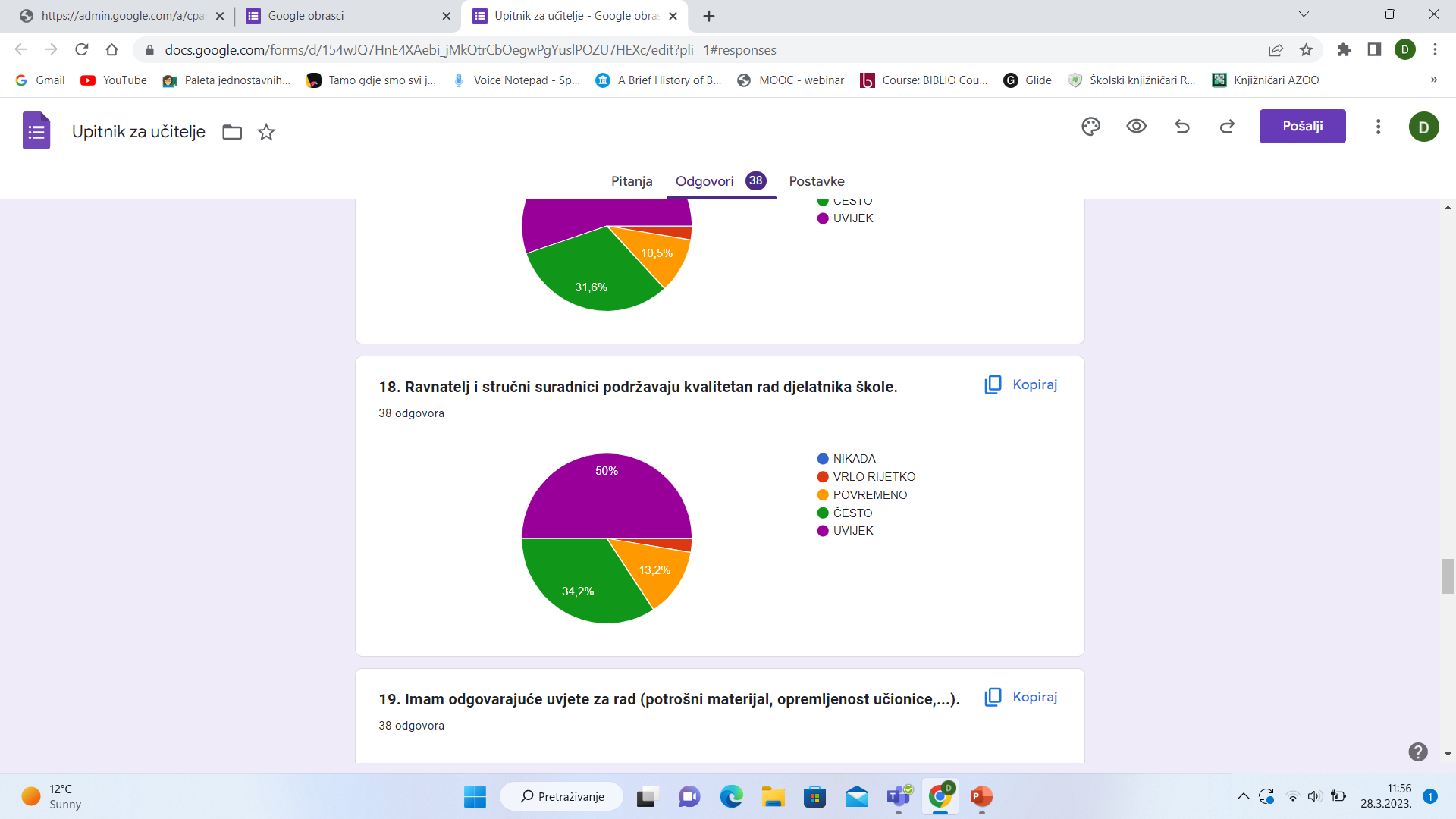 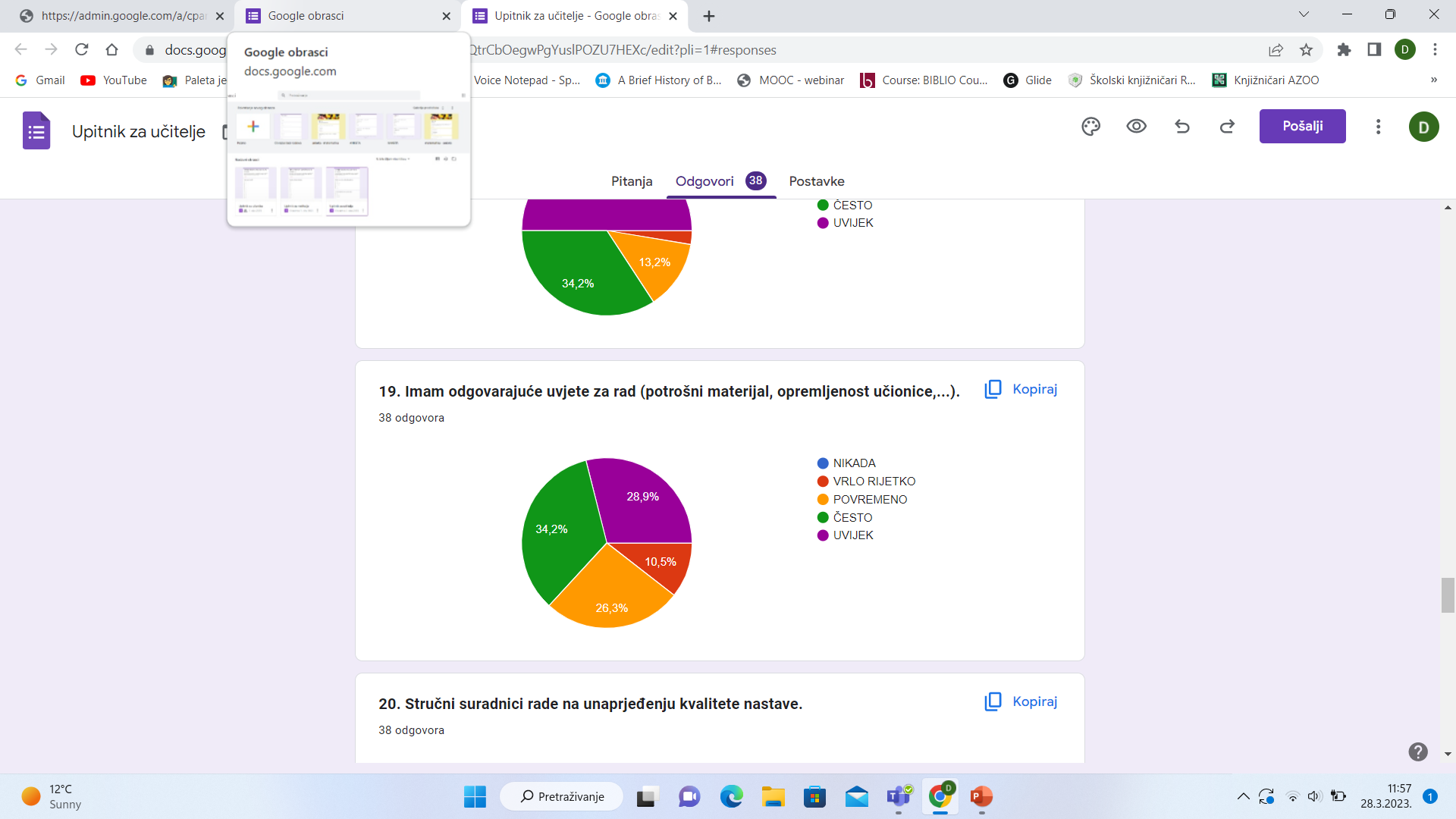 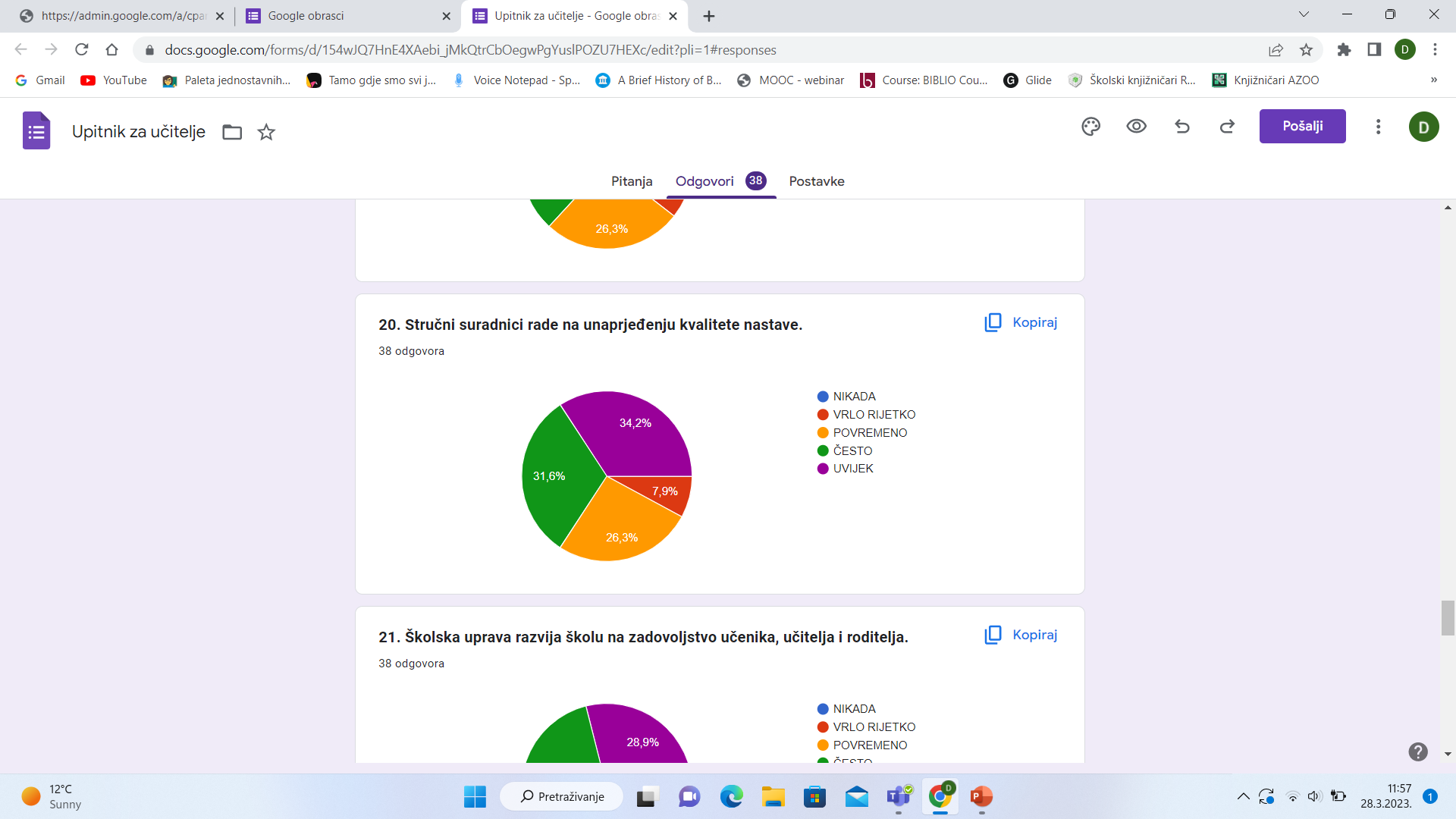 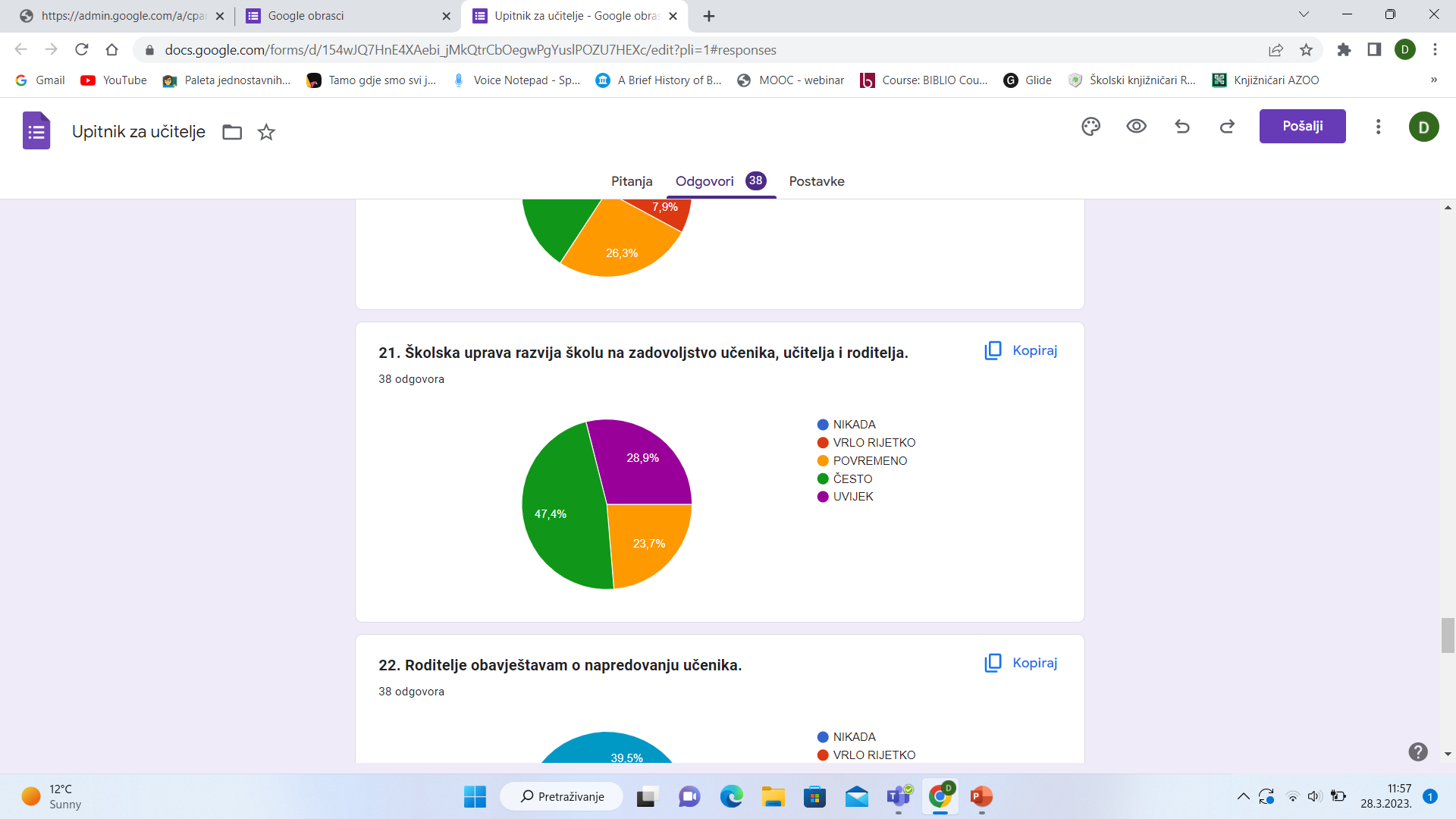 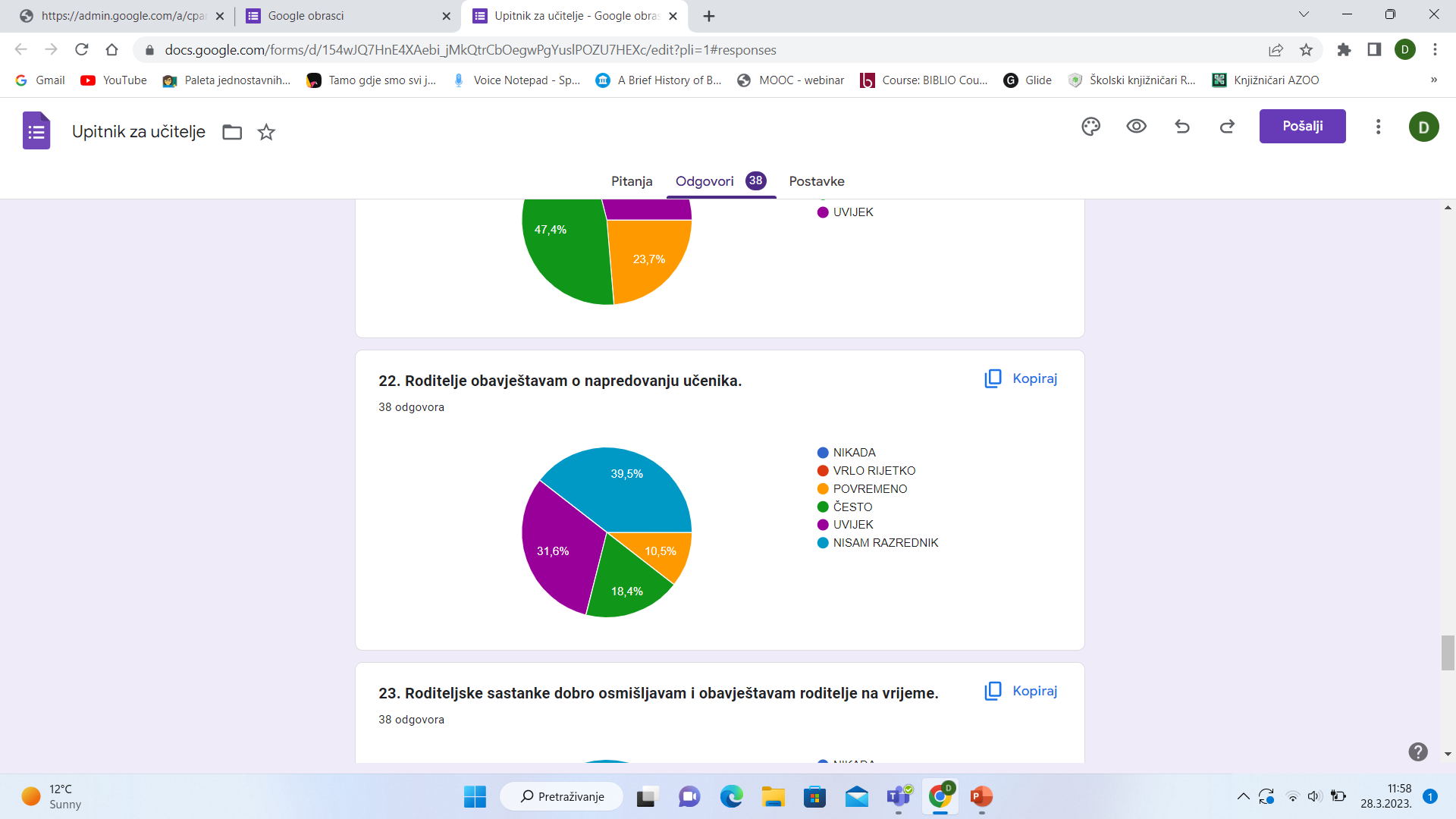 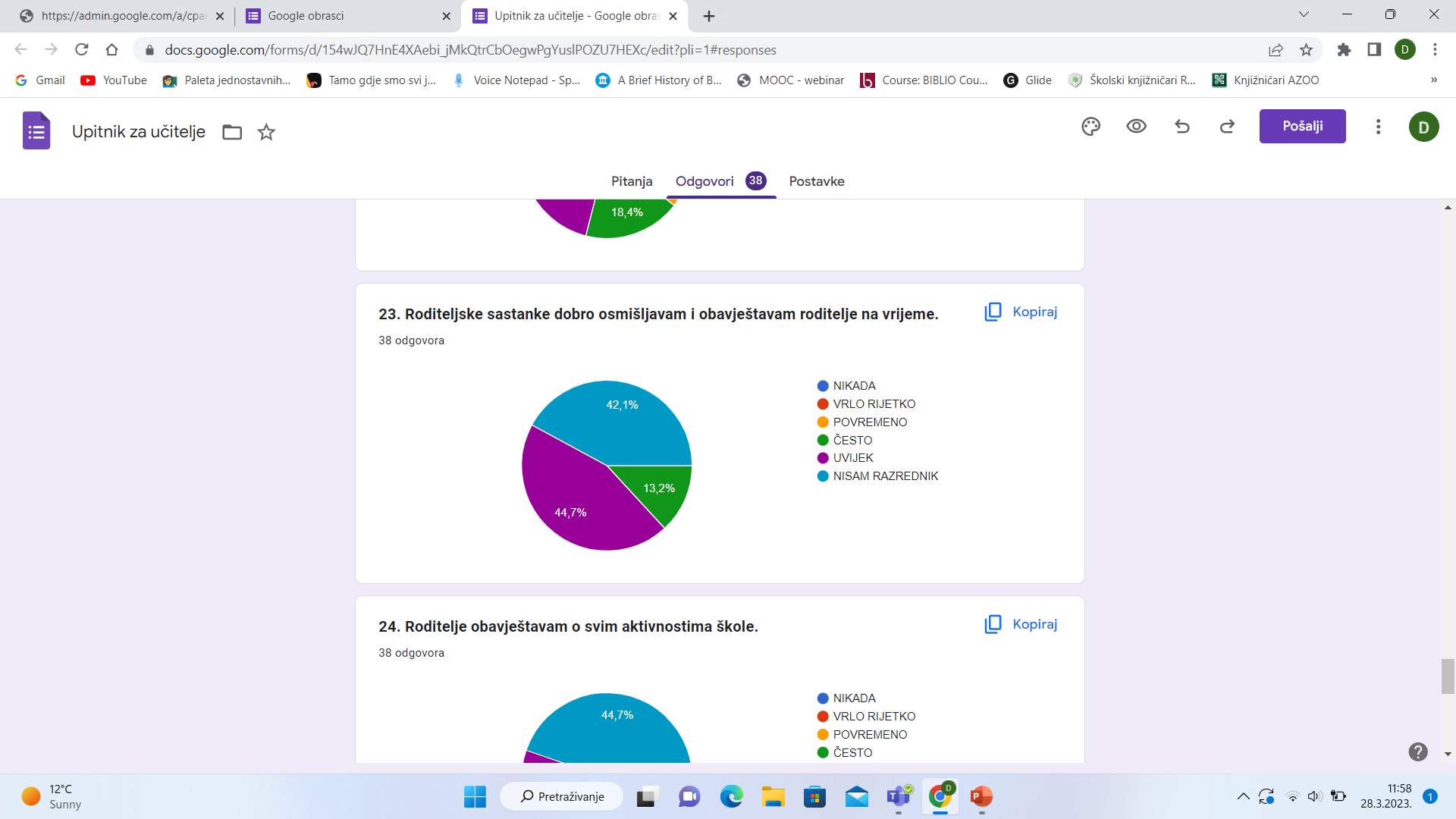 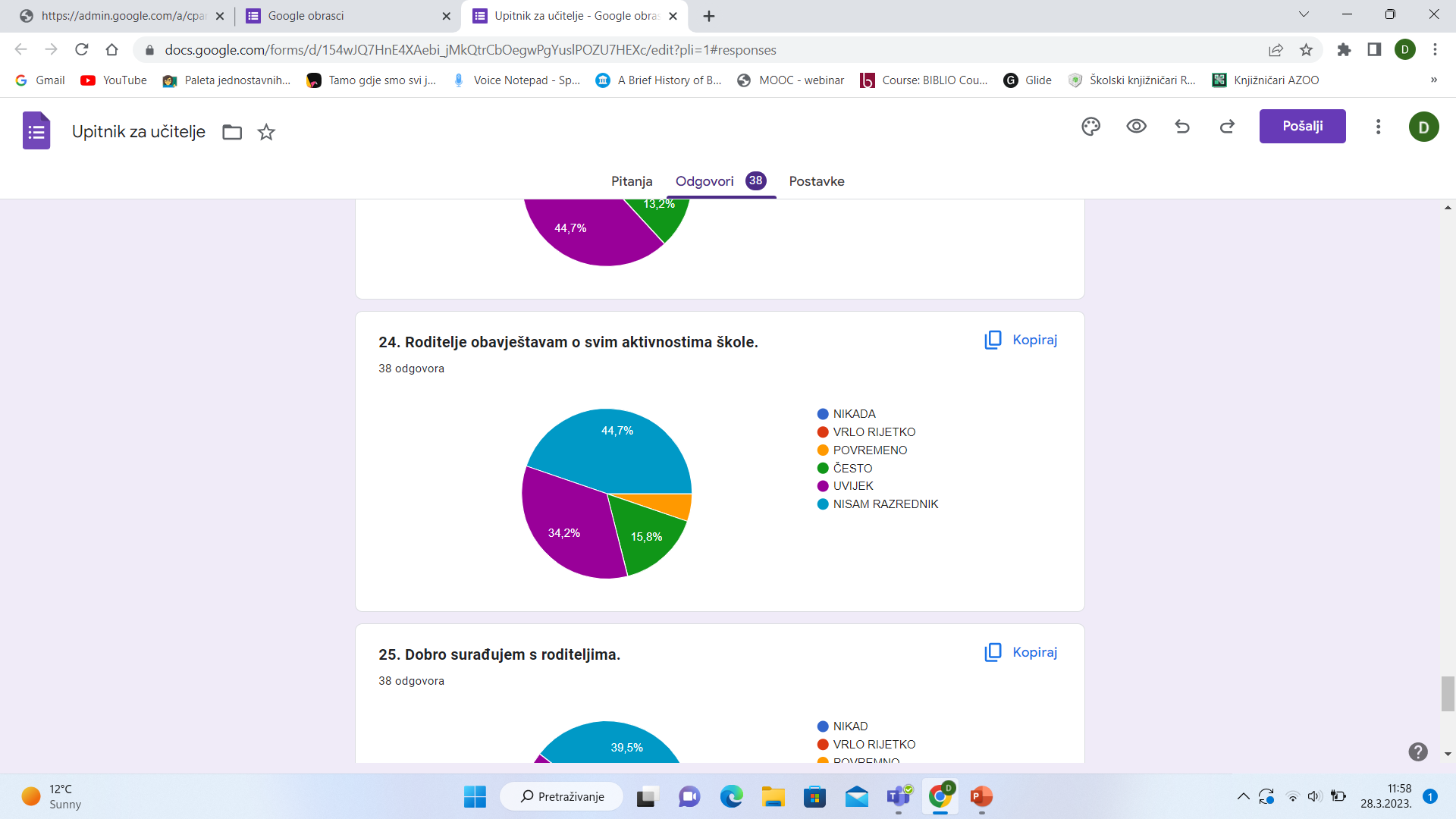 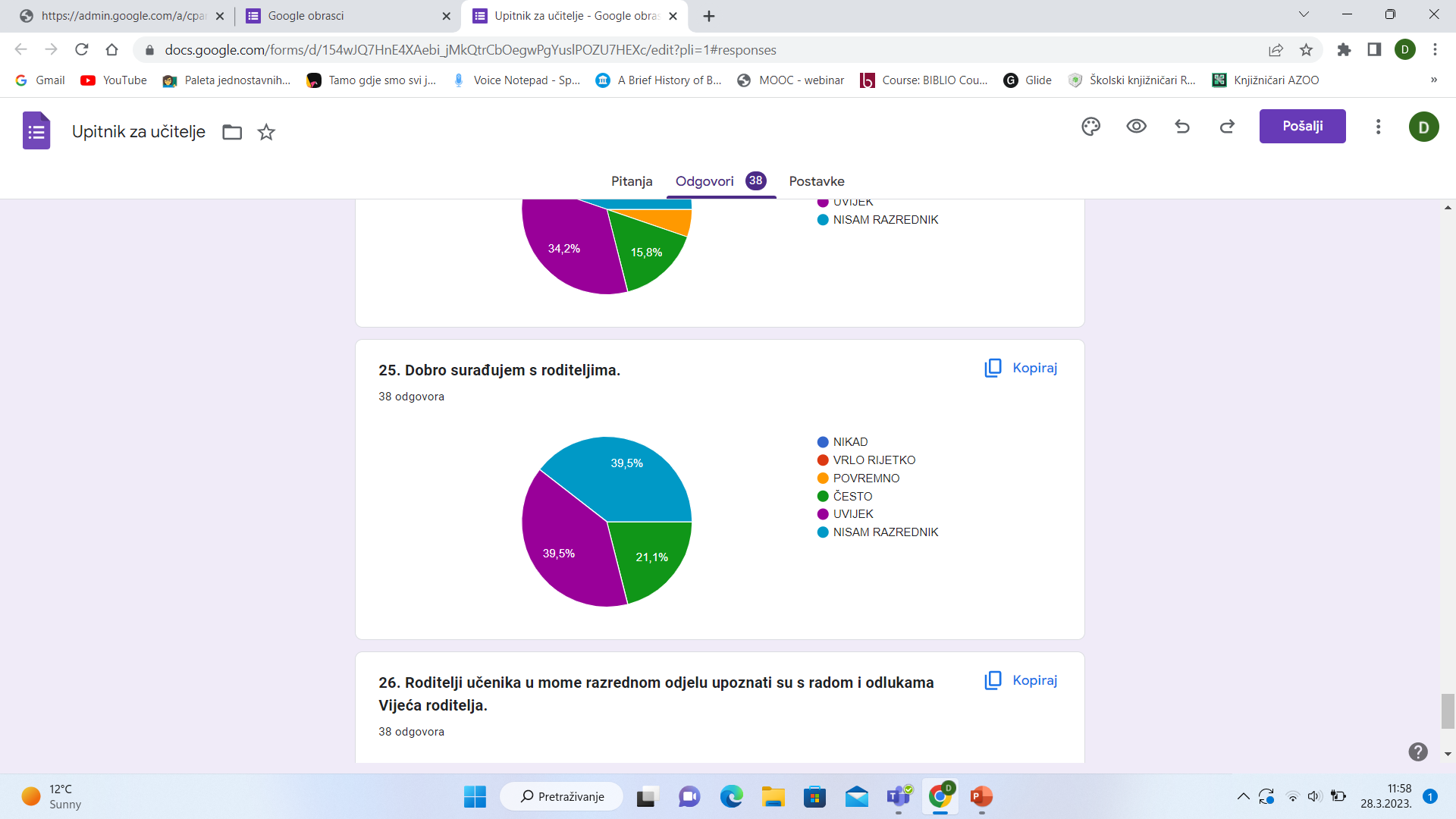 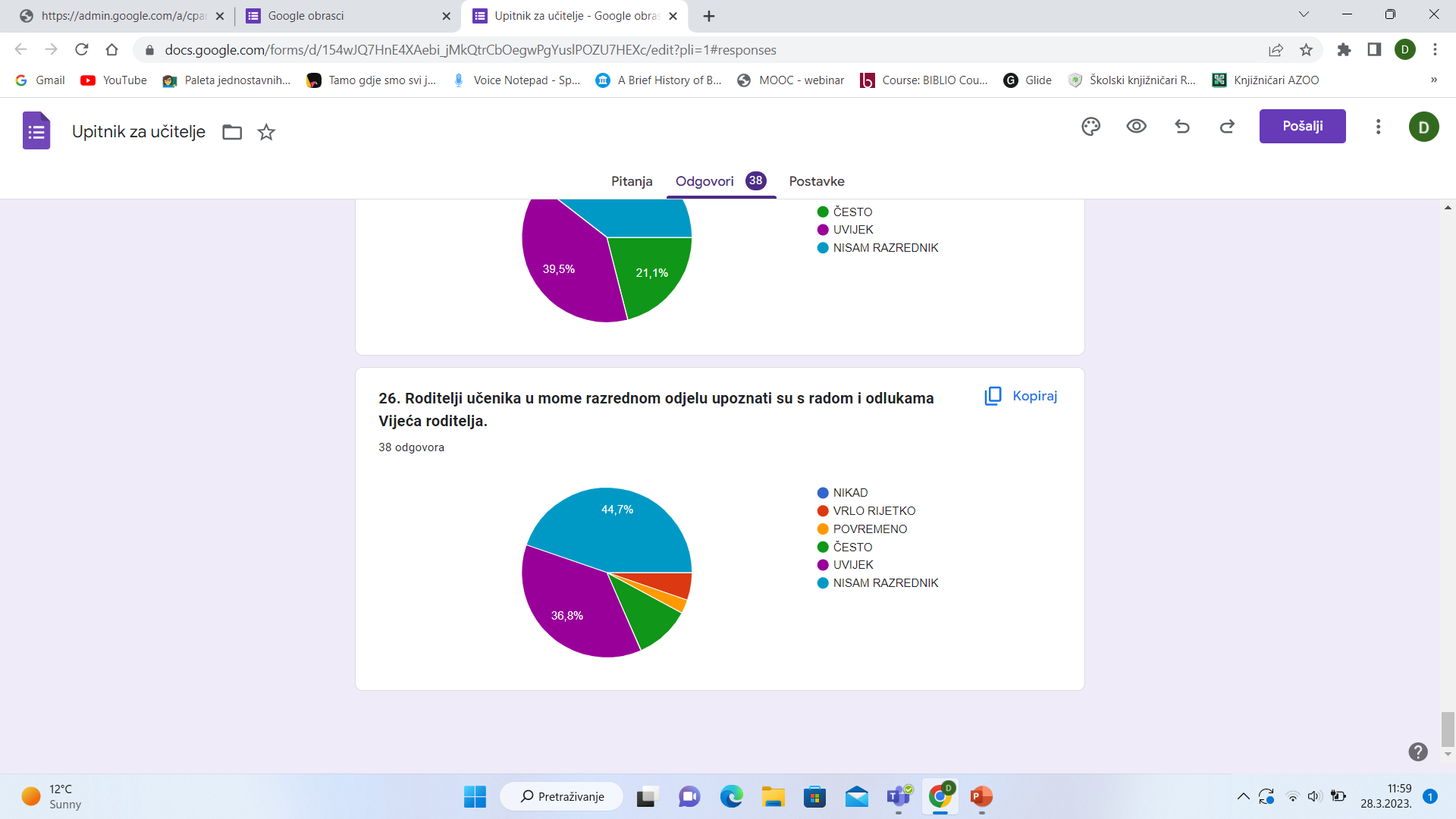